25 Fake Wire Spoke Knock – Off Hubcaps  (AV.2019.1.1)
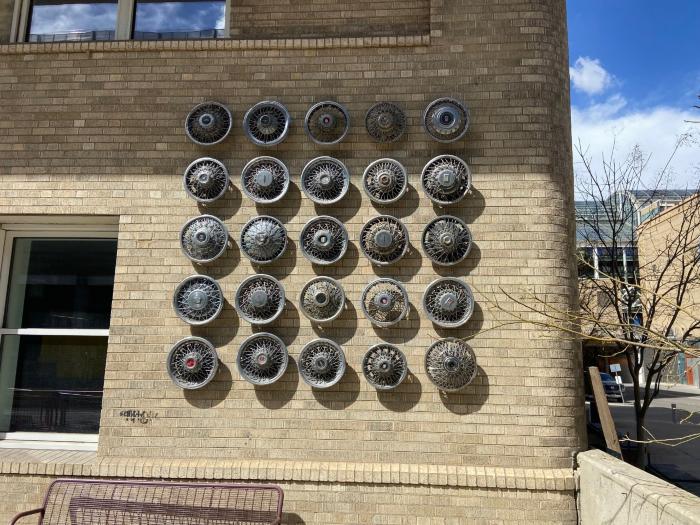